Пищеварение в ротовой полости
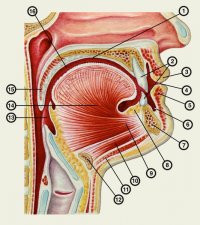 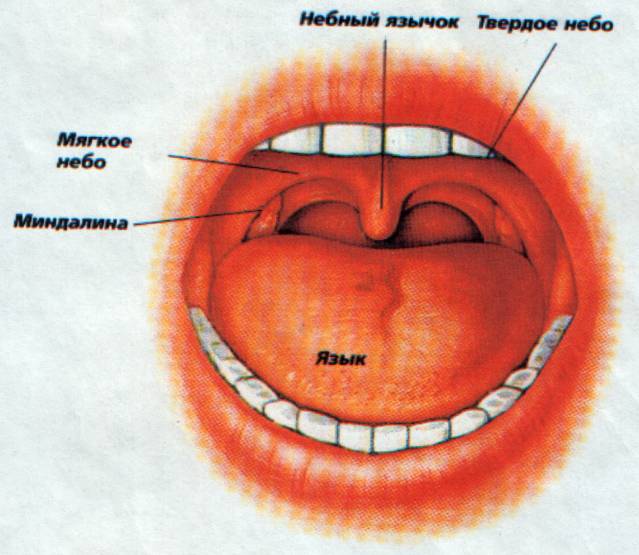 Строение ротовой полости
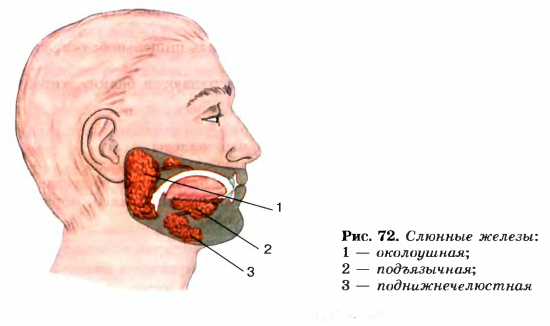 Ротовая полость
преддверие ротовой полости
слюнные железы
Губы
Щеки
Язык
зубы
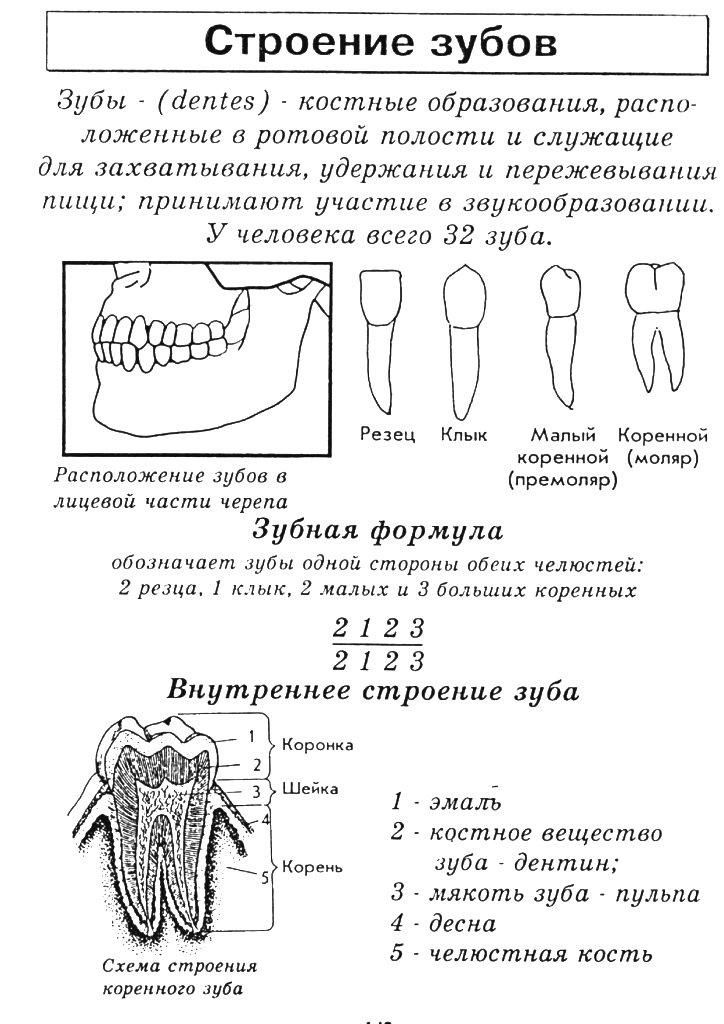 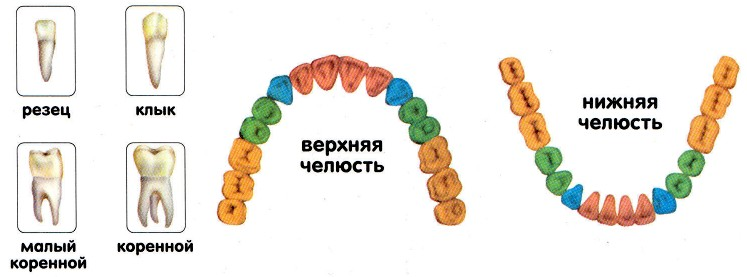 Прорезывание молочных зубов начинается на 6-7 месяце 
и заканчивается к 3 годам жизни. 
У ребенка 20 молочных зубов.
С 6-7 лет до 12-13 молочные зубы заменяются постоянными
Зубная формула:
  Молочные           Постоянные
20122102              32122123
20122102              32122123
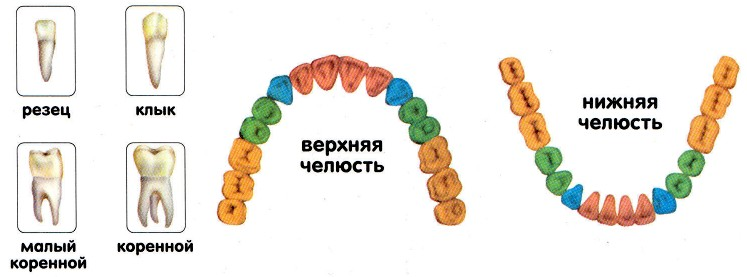 [Speaker Notes: Справка: молочные зубы.]
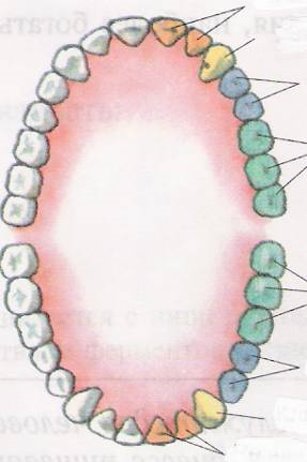 Формула зубов взрослого человека.
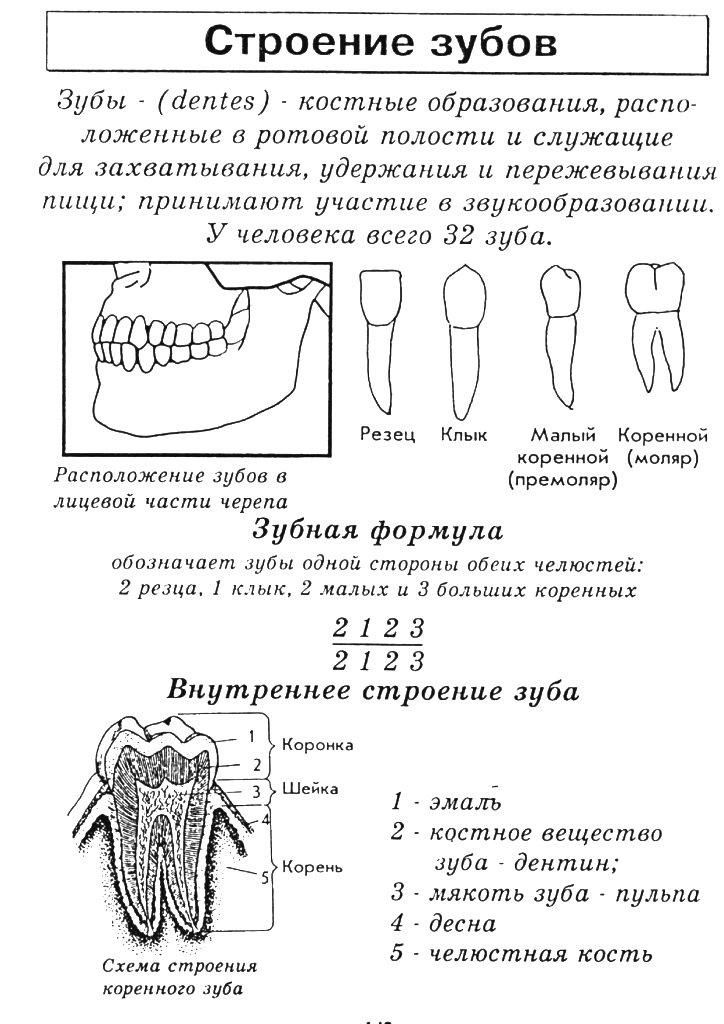 Строение зуба
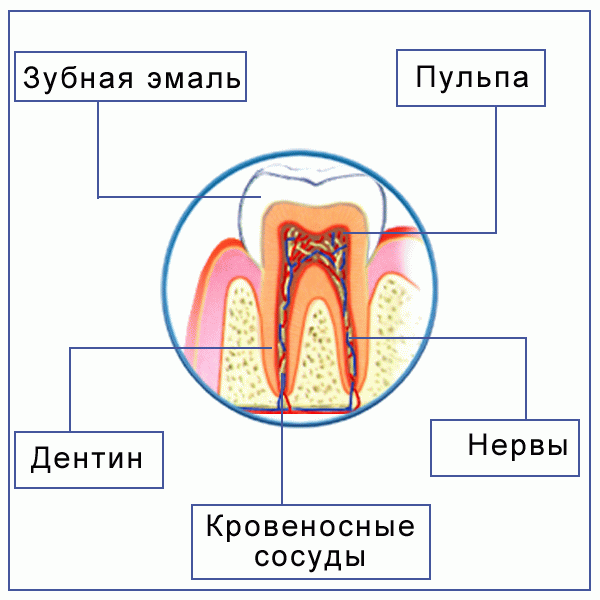 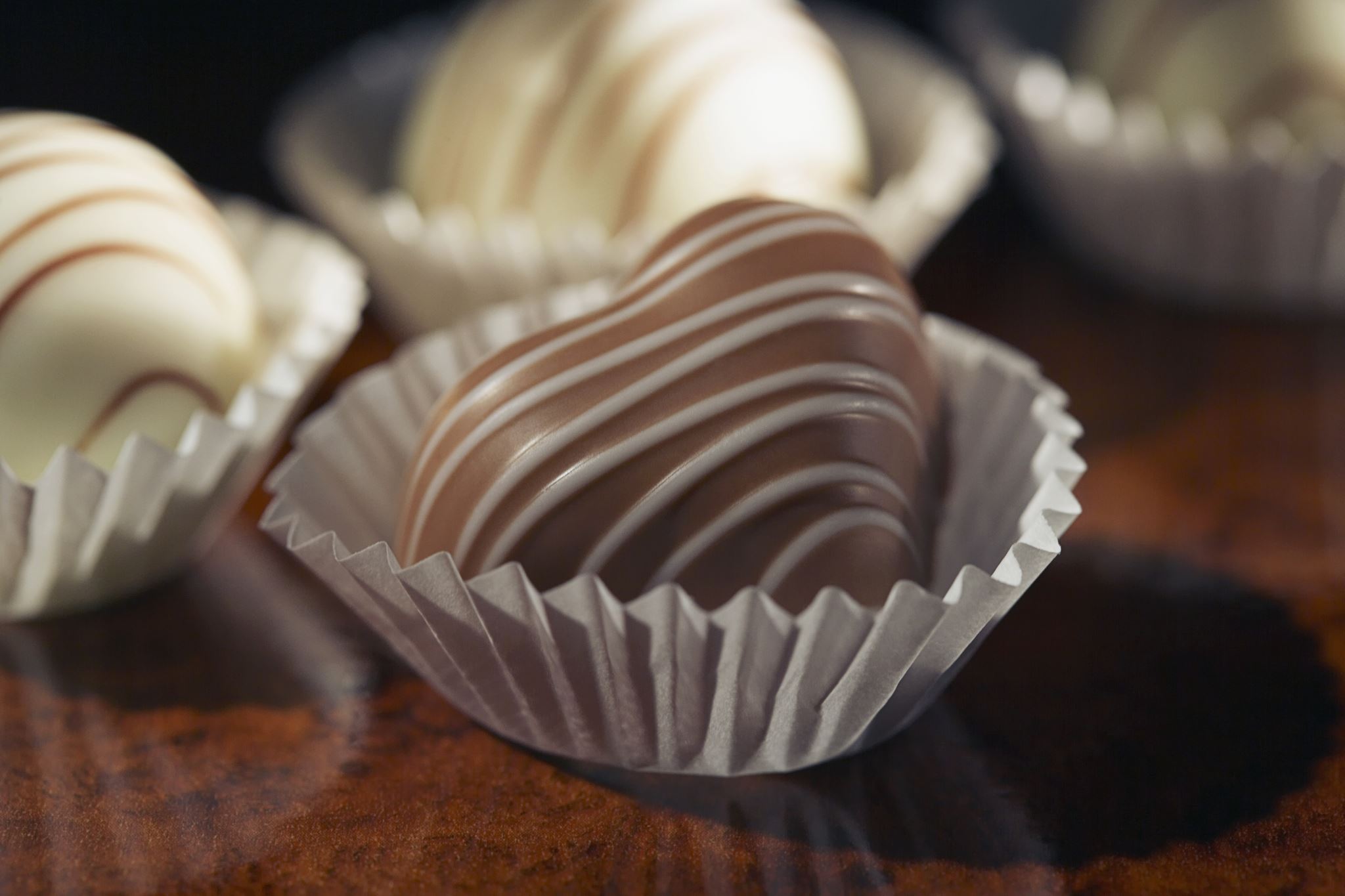 По сравнению с животными жевательный аппарат у людей развит более слабо в связи с приемом пищи, которая прошла кулинарную обработку. 
Однако физическое измельчение является крайне важным, поскольку пища должна поступать в желудок кашицей, а не кусками, т.к. процесс переваривания ее тогда в десятки и даже сотни раз хуже.
Условнорефлекторный период Запах, вид пищи, звуки предшествующие кормлению вызывают возбуждение обонятельной, зрительной и слуховой сенсорных систем. В результате вырабатывается так называемый запальный желудочный сок.
После того, как пища попадает в ротовую полость, начинается безусловнорефлекторный период. Она раздражает тактильные, температурные и вкусовые рецепторы полости рта, глотки, пищевода. Нервные импульсы от них поступают в центр регуляции желудочной секреции продолговатого мозга. От него импульсы по эфферентным волокнам вагуса идут к желудочным железам, стимулируя их активность.
Заболевания зубов и полости рта
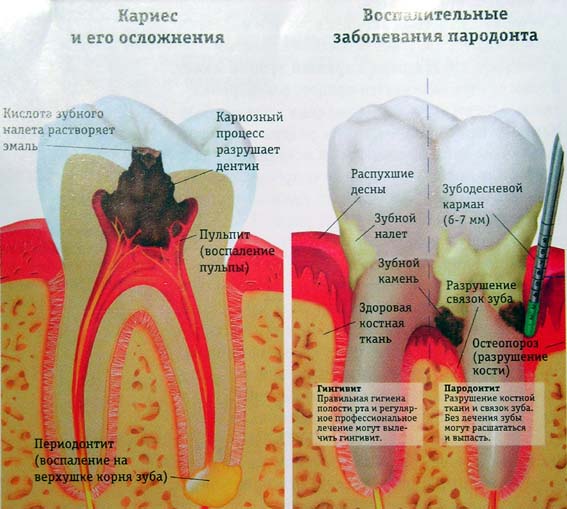 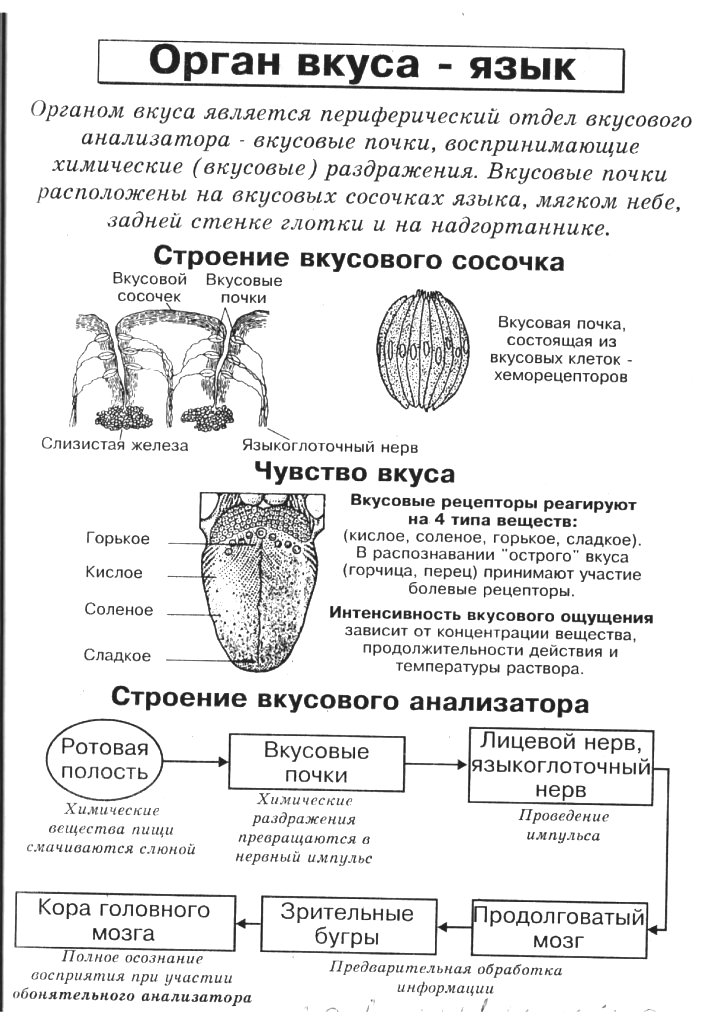 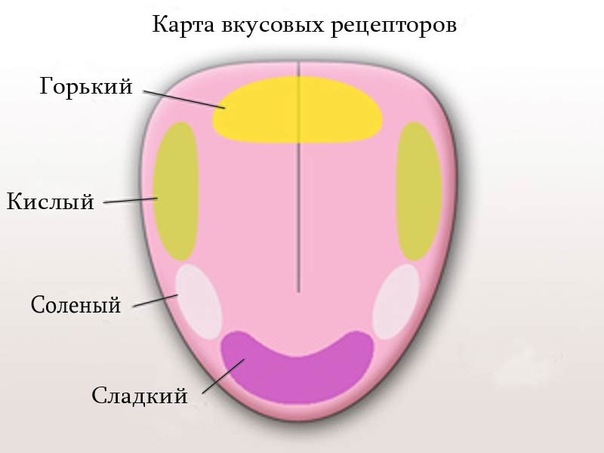 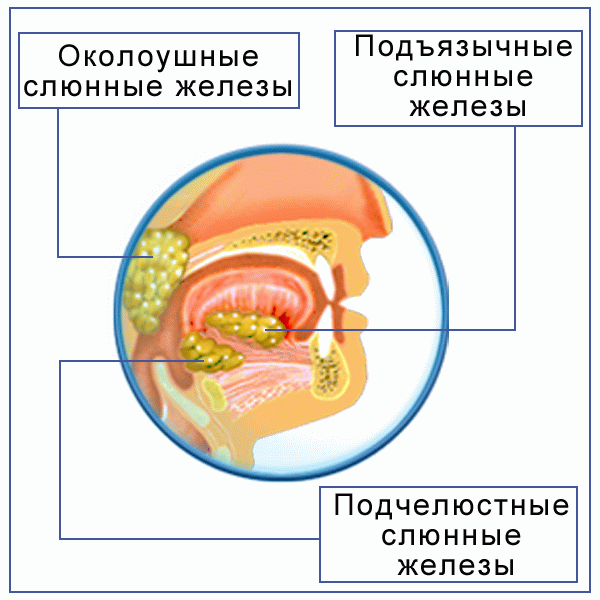 Слюнные железы
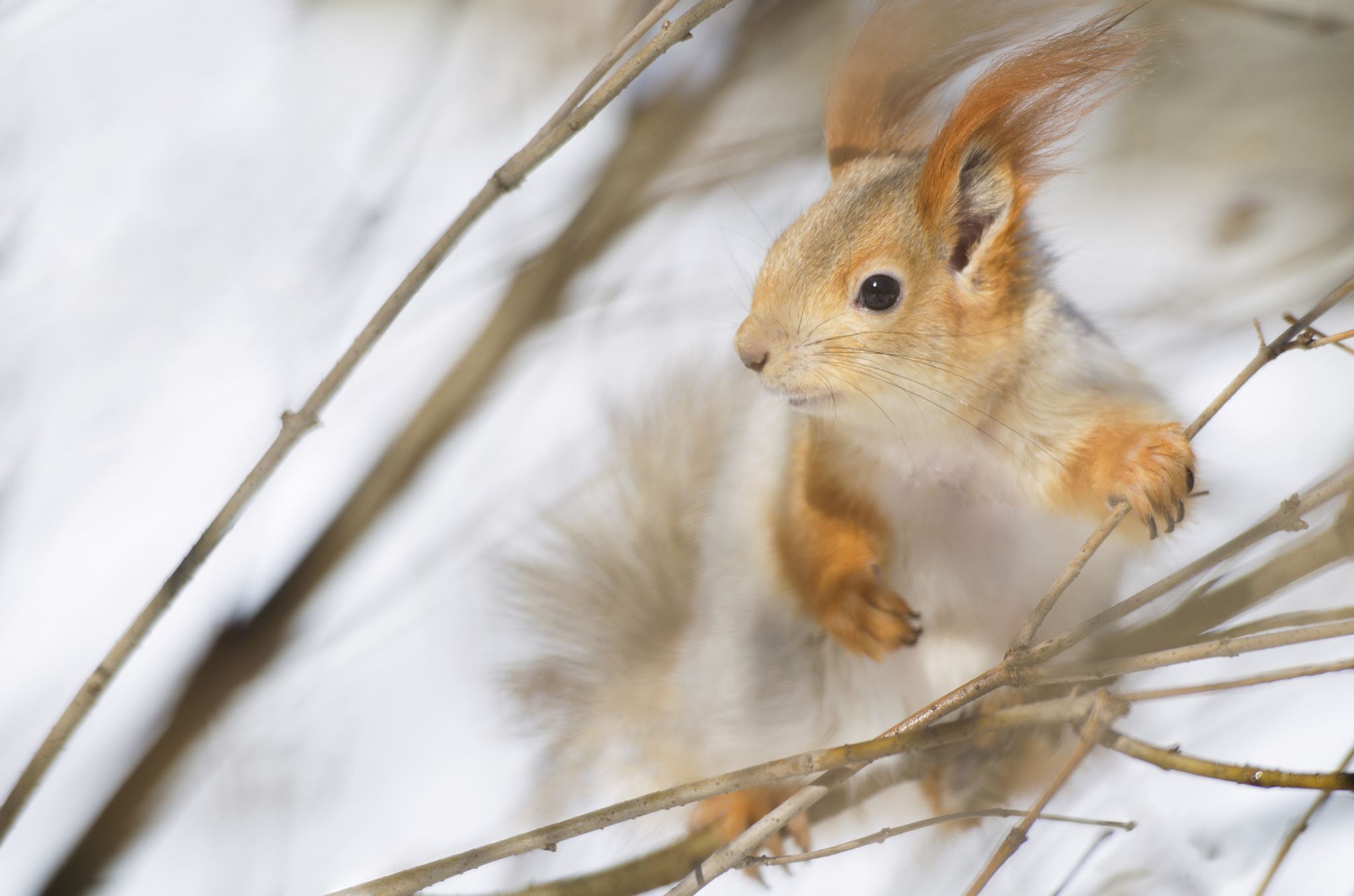 Существует три основные группы 
пищеварительных ферментов:

Протеазы - расщепляющие белки ферменты;
Липазы - расщепляющие жиры ферменты; 
Амилазы - расщепляющие углеводы ферменты.
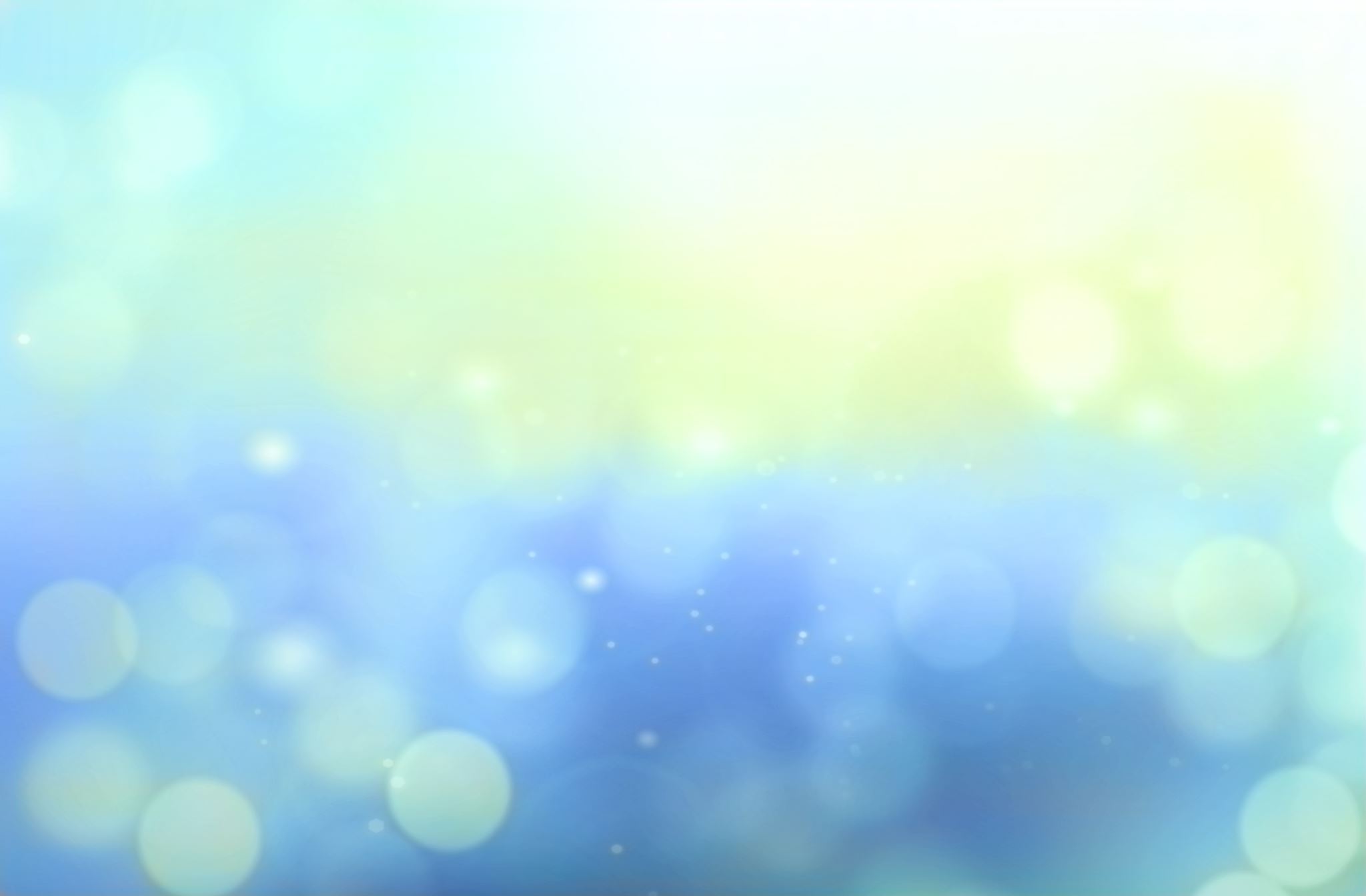 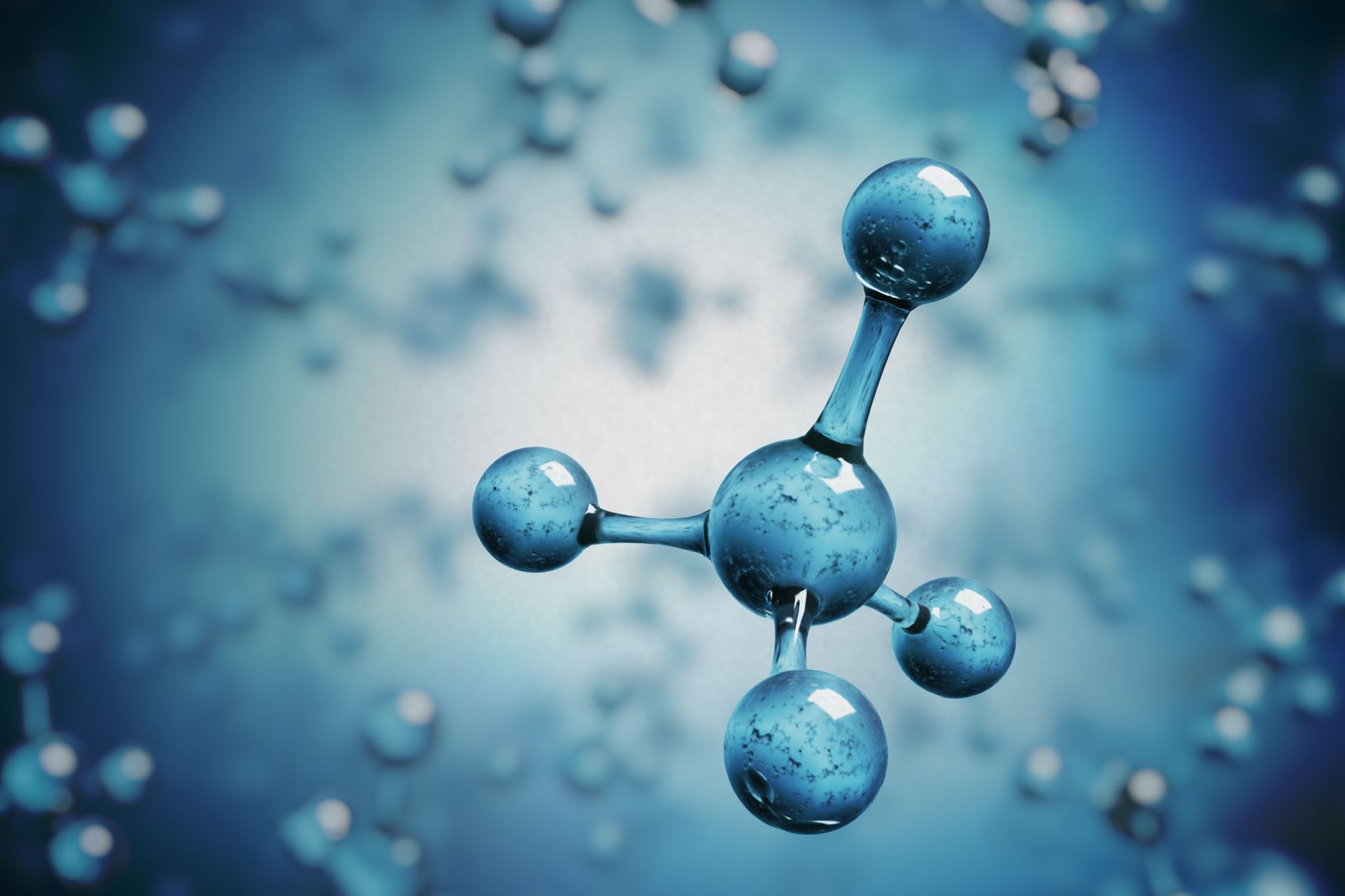 Функции слюны
Слюна смачивает полость рта и пережёванную пищу.
способствуя артикуляции, 
обеспечивает восприятие вкусовых ощущений.
Склеивание пищевого кома 
Под действием ферментов слюны в ротовой полости начинается переваривание углеводов.
Кроме того, слюна очищает полость рта, обладает бактерицидным действием, предохраняет от повреждения зубы. 
Слюна обладает защитной функцией, очищая зубы и слизистую оболочку полости рта от бактерий и продуктов их метаболизма, остатков пищи, детрита.
Слюна как основной источник поступления в эмаль зуба кальция, фосфора и других минеральных элементов влияет на ее физические и химические свойства, в т.ч. на резистентность к кариесу.
В норме у взрослого человека за сутки выделяется до 2 л слюны.  
 Слюноотделение находится под контролем вегетативной нервной системы. 
Центры слюноотделения располагаются в продолговатом мозге. 
Стимуляция парасимпатических окончаний вызывает образование большого количества слюны с низким содержанием белка. 
Наоборот, симпатическая стимуляция приводит к секреции малого количества вязкой слюны. 
Отделение слюны уменьшается при стрессе, испуге или обезвоживании и практически прекращается во время сна и наркоза. 
Усиление выделения слюны происходит при действии обонятельных и вкусовых стимулов, а также вследствие механического раздражения крупными частицами пищи и при жевании.
Секреция слюны
Расщепление   крахмала
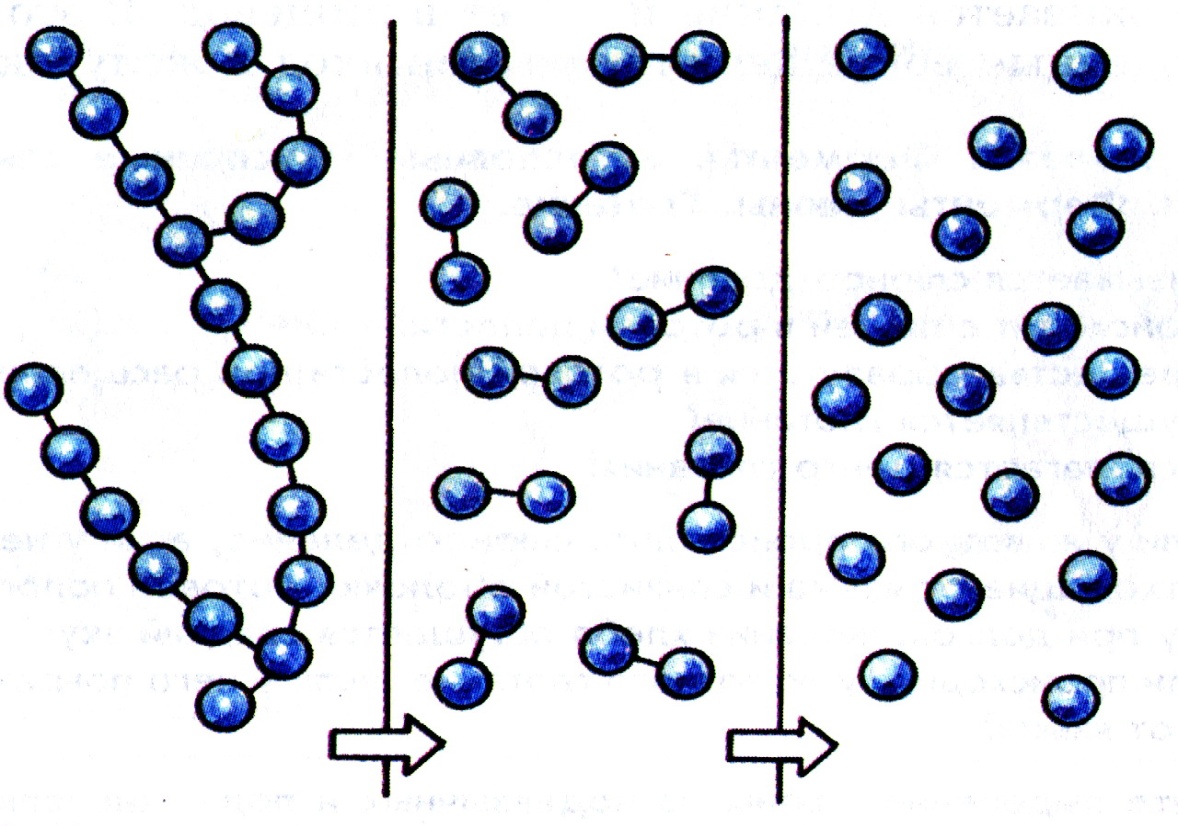 Амилаза
  Крахмал                   Солодовый сахар                      Глюкоза


 t = 37-38 ˚C,         Среда – слабощелочная
Схема акта глотания
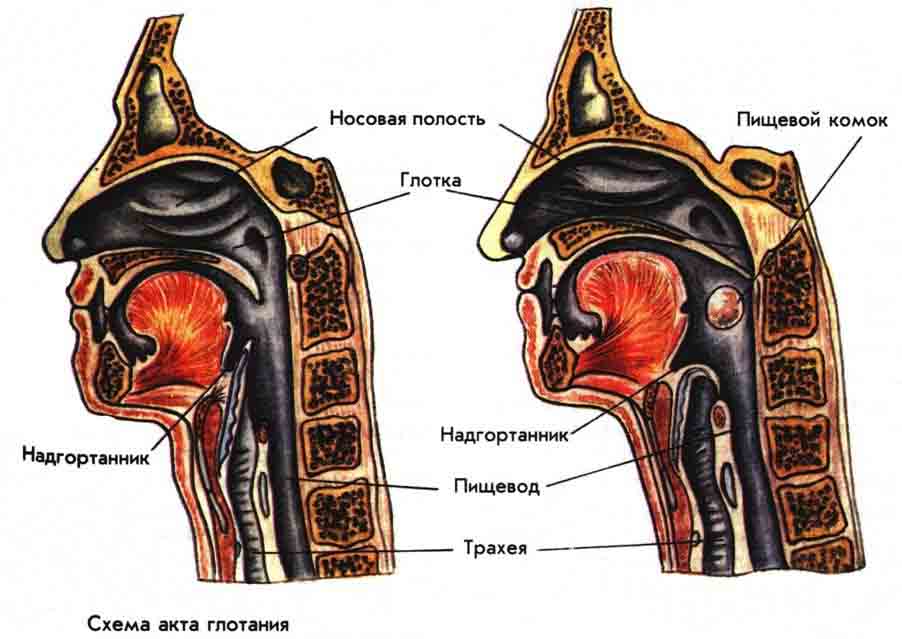 ПРОЦЕССЫ, ПРОТЕКАЮЩИЕ В РОТОВОЙ ПОЛОСТИ
Измельчение и смачивание пищи.
Расщепление углеводов.
Формирование пищевого кома и глотание.
Частичное обеззараживание пищи.
(В желудке вырабатывается запальный желудочный сок).
Переваривание углеводов в ротовой полости
 В слюне присутствует гидролитический фермент α-амилаза (α-1,4-гликозидаза), расщепляющая в крахмале α-1,4-гликозидные связи. 
В ротовой полости не может происходить полное расщепление крахмала, так как действие фермента на крахмал кратковременно. 
Кроме того, амилаза слюны не расщепляет α- 1,6-гликозидные связи (связи в местах разветвлений), поэтому крахмал переваривается лишь частично с образованием крупных фрагментов - декстринов и небольшого количества мальтозы. 
Следует отметить, что амилаза слюны не гидролизует гликозидные связи в дисахаридах.
Глотка и пищевод
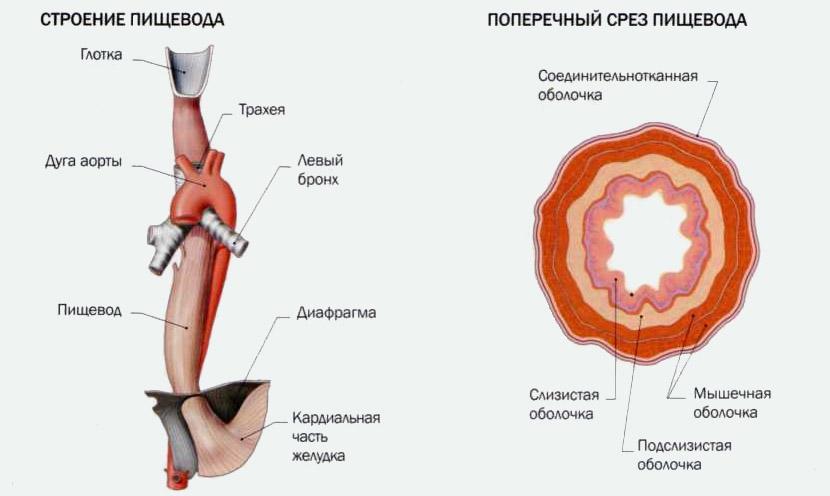 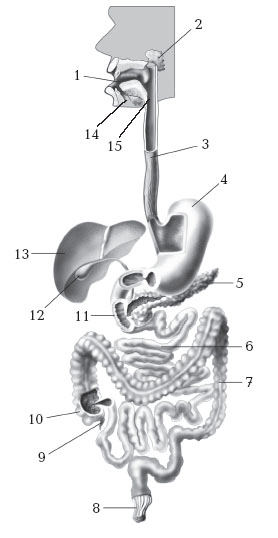 Пищевод - мышечная трубка длиной около 25 см, лежащая позади трахеи. Через отверстие в диафрагме пищевод из грудной полости проникает в брюшную полость, где соединяется с желудком. Сокращения мышц пищевода продвигают пищевой комок в желудок.
Пищевод
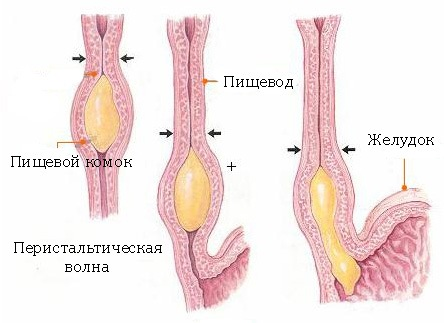 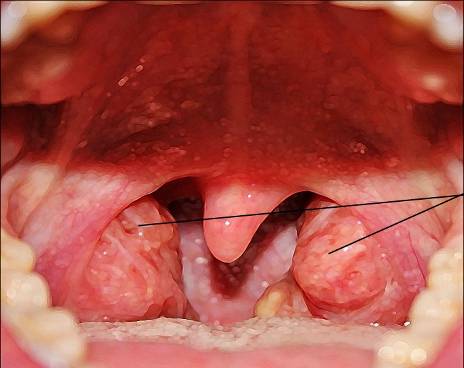 Гланды - скопления лимфоидной ткани в горле между небными дужками. Гланды по-другому называют миндалинами.
Гланды нужны нам для того, чтобы нейтрализовать инфекцию, попавшую в организм с пищей, водой или воздухом. Это первый сторожевой пост иммунной системы. Но если организм ослаблен, а бактерий в рот попало много, гланды не справляются со своей работой, воспаляются и начинается – острый тонзиллит.